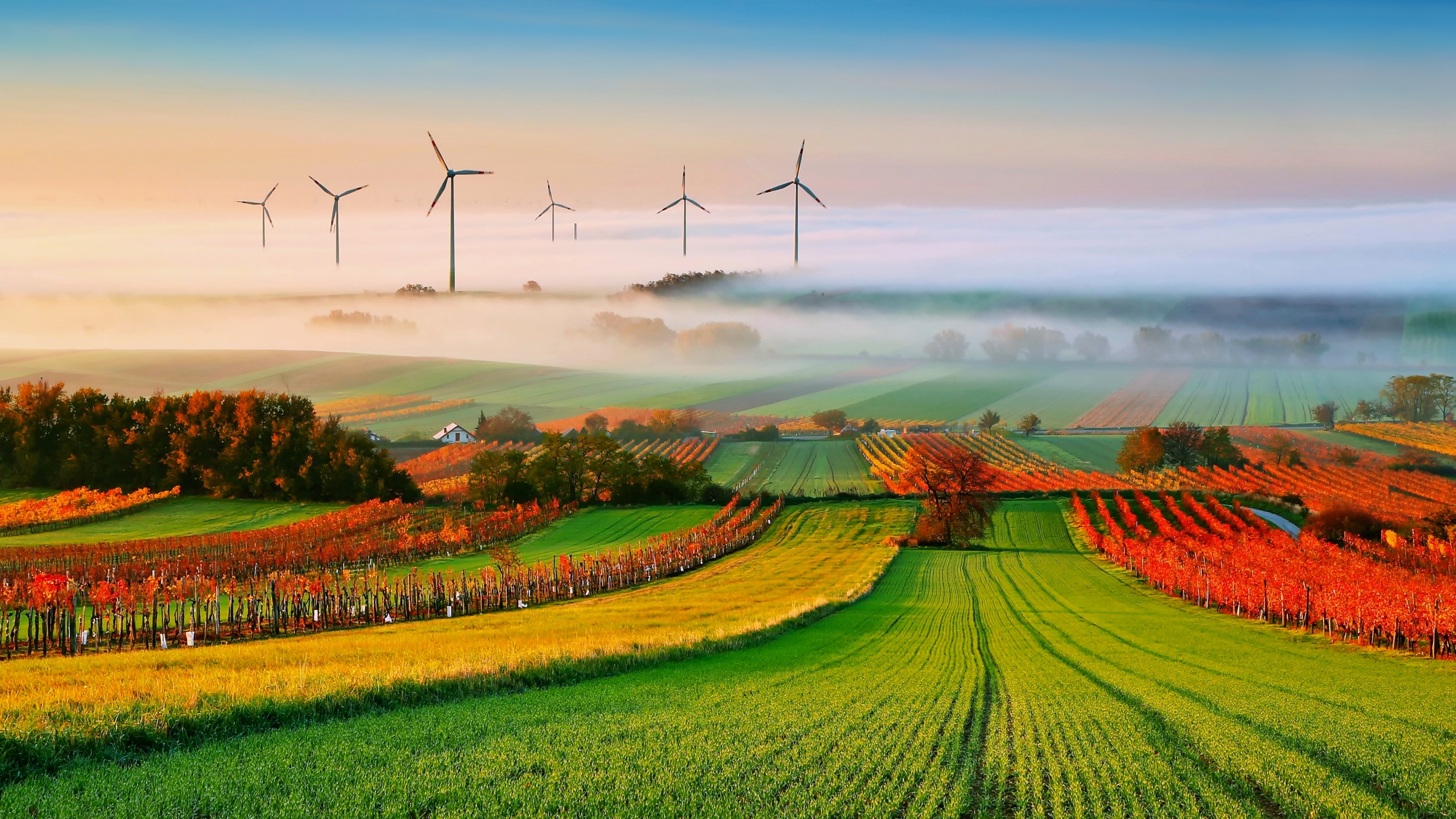 Presentation
The British agriculture
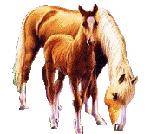 Bulgakova V. P. 
2rd year student,
faculty of biotechnology and veterinary medicine,
Of the Orel state agricultural university them. N. V. Parahina,
Russia, Orel.
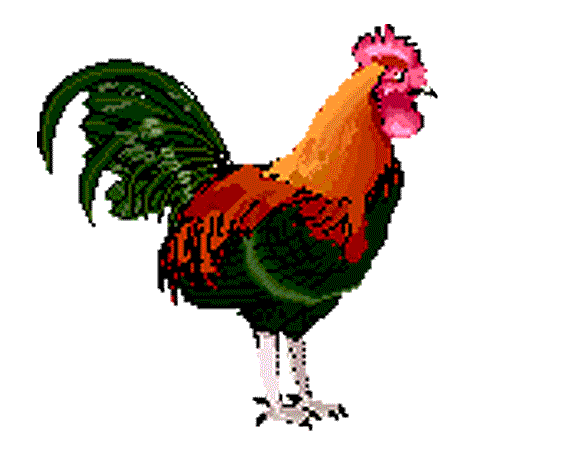 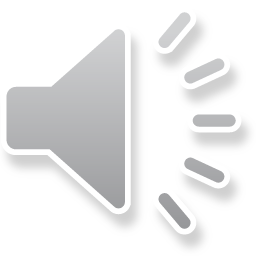 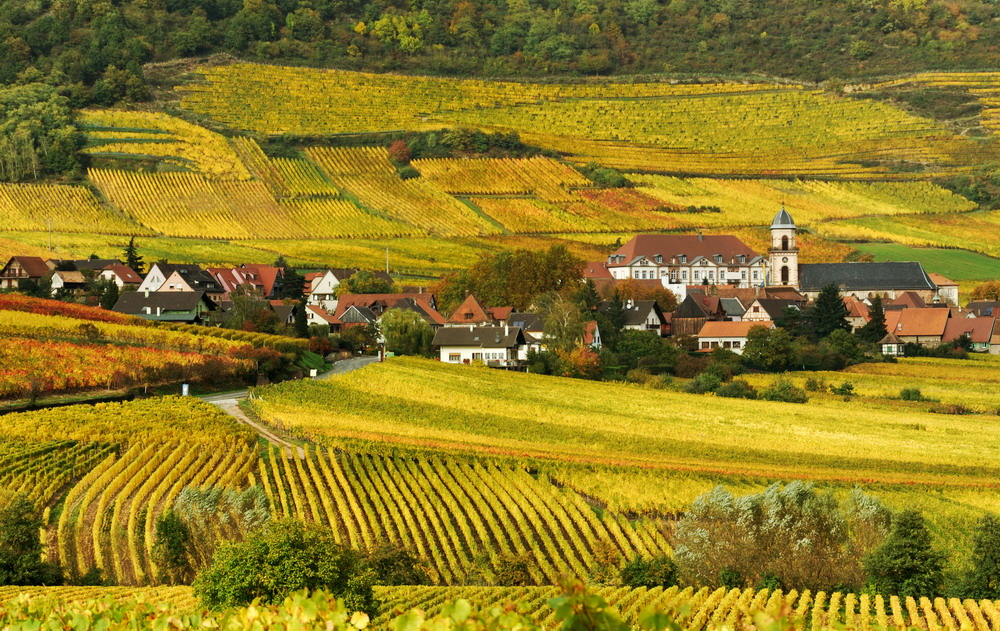 In general, small farms dominate in the country.
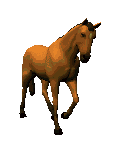 There are three main types of farming in Great Britain: pastoral, arable and mixed
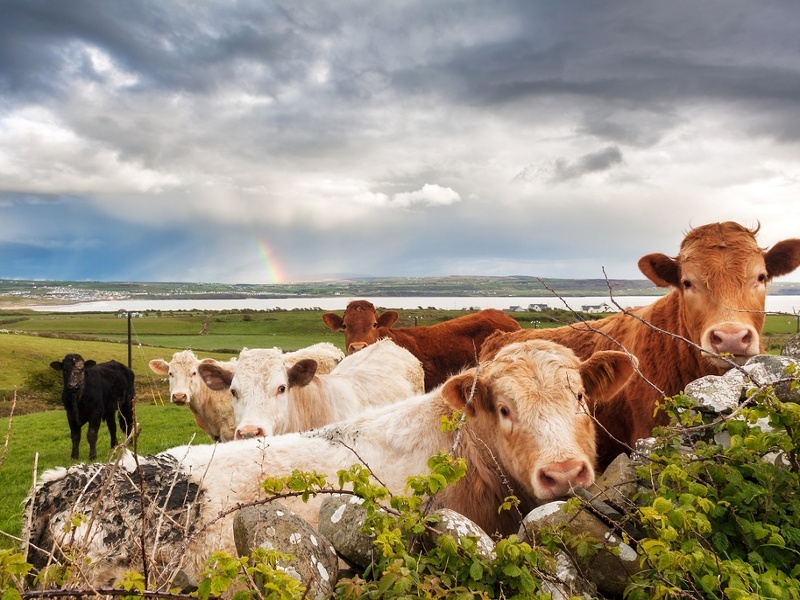 Livestock farming is of great importance. On most farms it is presented by dairy or beef cattle and sheep.
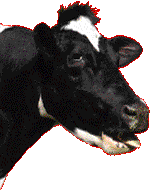 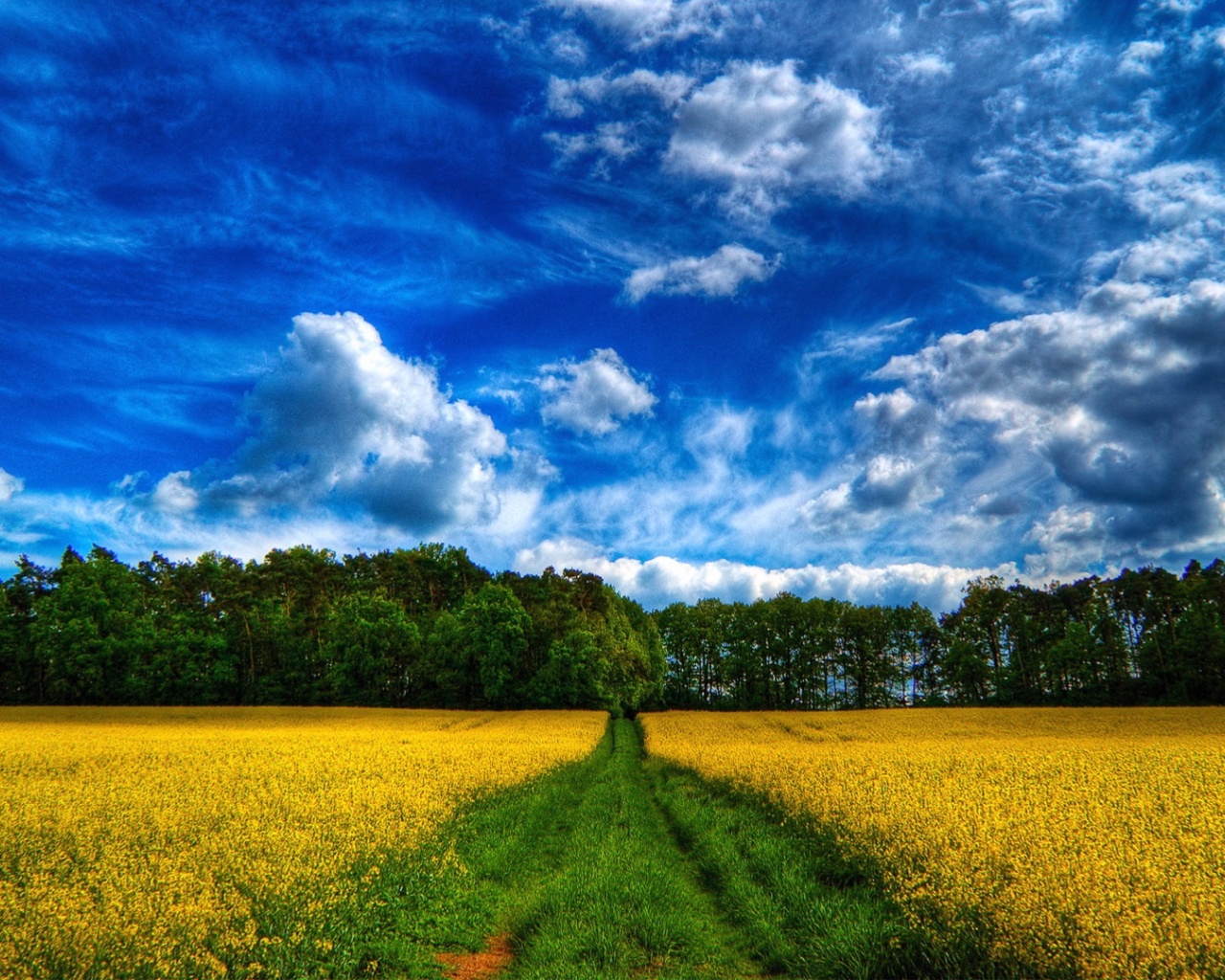 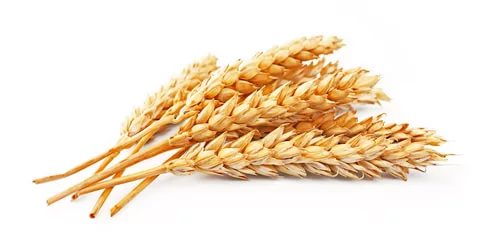 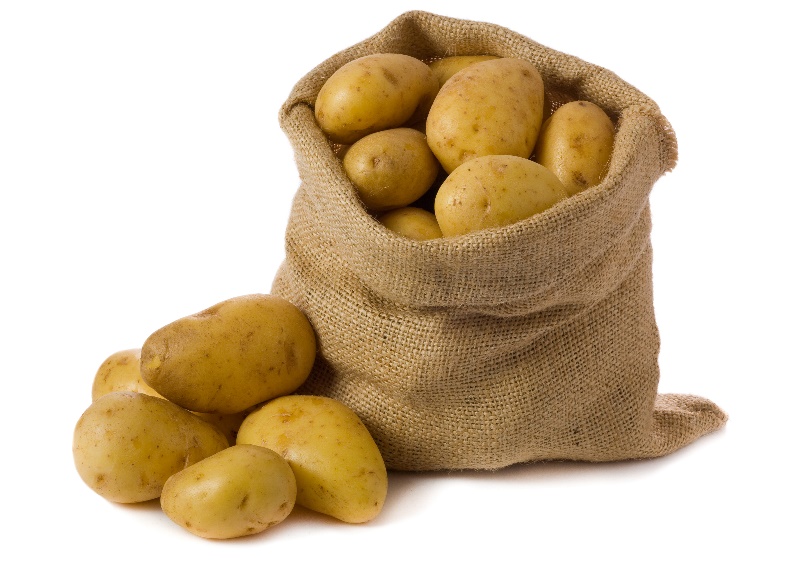 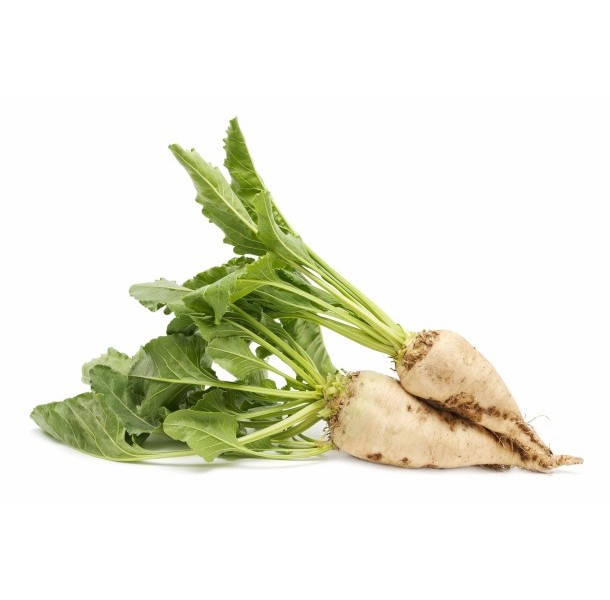 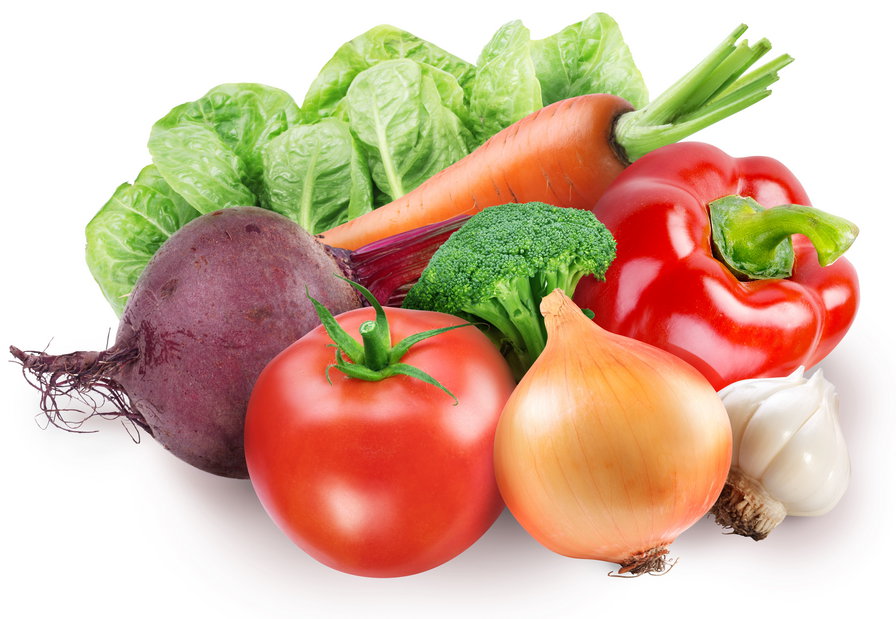 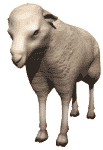 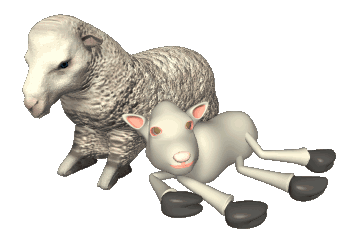 Great Britain is self-sufficient in milk, eggs, meat, potatoes and
wheat. But it usually imports butter, cheese, sugar and some other agricultural products.
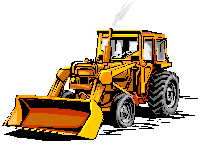 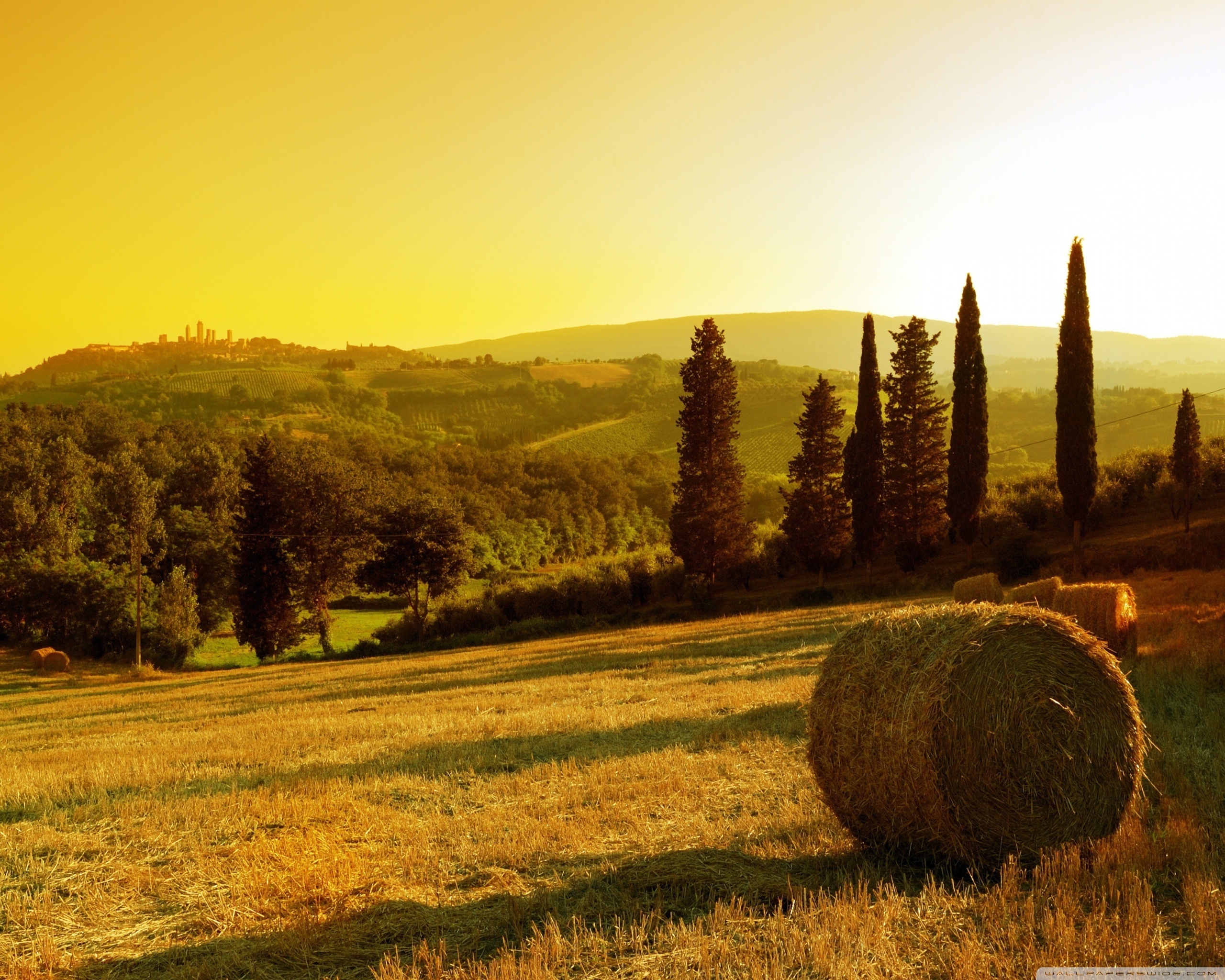 THANK YOU FOR YOUR ATTENTION!
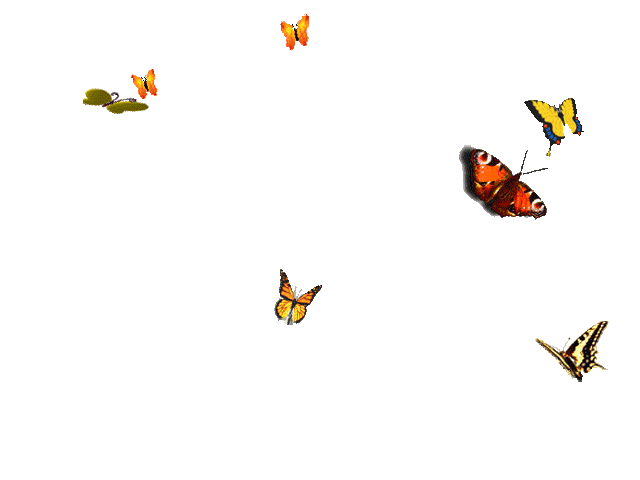 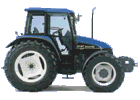